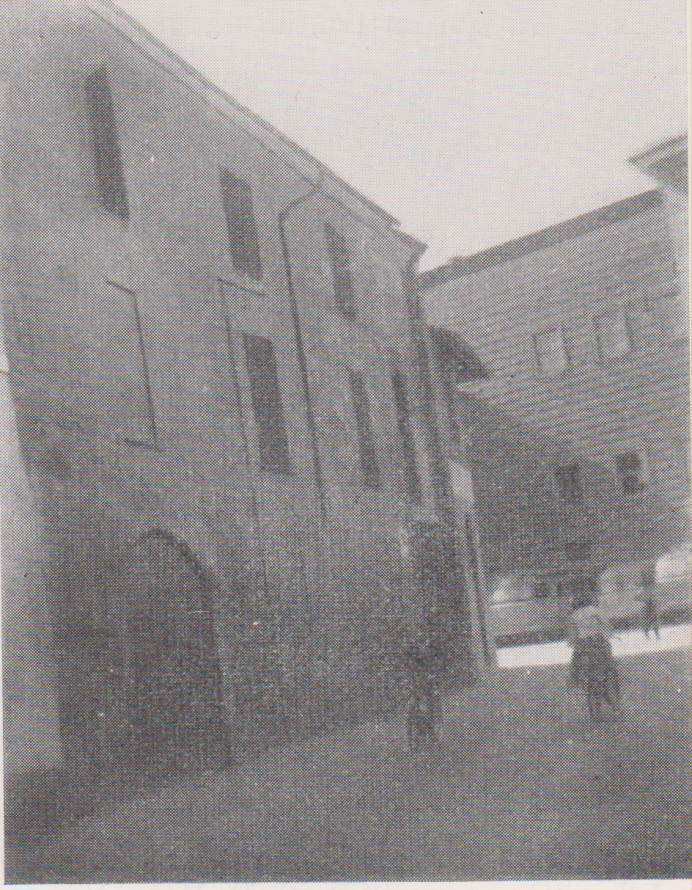 Cremona, fianco della chiesa di San Geroldo, Piazza Marconi.Da Riv. Ordine PP. Somaschi, fasc. 130. pagg. 217 e segg.
Cremona, chiesa di San Geroldo ora profanata, . Di fronte stava l’antico Orfanotrofio.
Cremona, Santa Lucia, quadro del  Massarotti, La comunione di Santa Lucia, Nel sacerdote è raffigurato il P. Gavazzi, somasco
P. Angiol Marco Gambarana, quadro presso Orf. Maschile, Cremona, Riv. Fasc. 138
P. Lodi Carlo, Prep.to Gen.le dei Somaschi, quadro nell’Orhile di Cremona.fanotofio Masc
P. Lugo Giuseppe, Gen.le dei Somaschi, quadro nell’Orfanotrofio Maschile di Cremona.
P. Manna Alfonso,  quadro nell’Orfanotrofio Maschile di Cremona.
P. Panvino Pantaleo, filosofo e rettore dell’Orfanotrofio,  quadro nell’Orfanotrofio maschile di Cremona.
P. Pezzali , fondatore delle scuole della Dottrina Cristiana in Cremona, quadro nell’Orfanotrofio maschile.
Liber protectorum et regentium orphanorum, di Cremona.